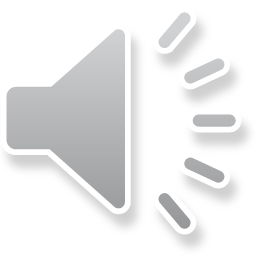 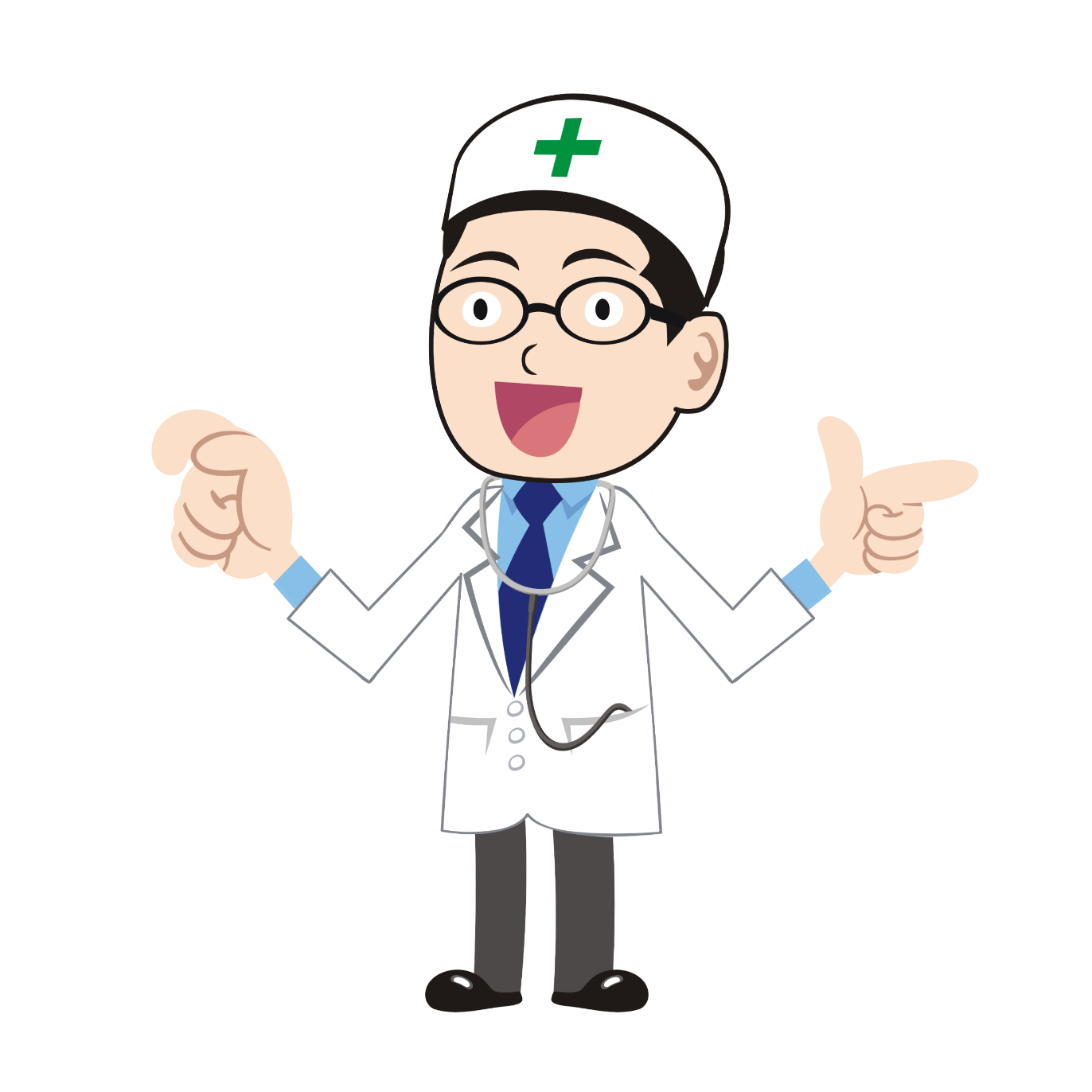 DOSIS OBAT
apt. Febriana Astuti, M.Farm
Pokok Pembahasan
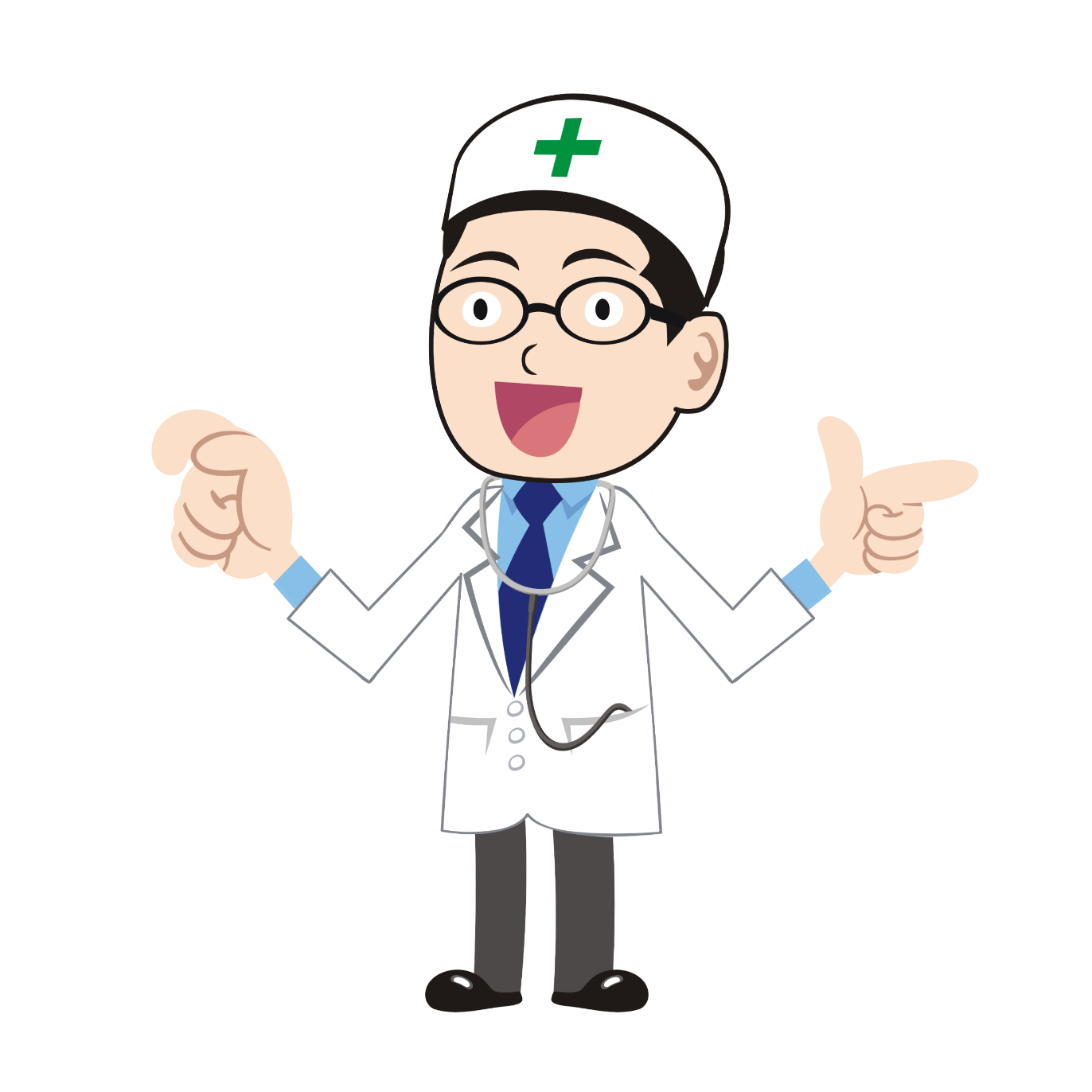 01
Definisi
Ketentuan Umum Dosis
02
03
Macam-macam dosis
04
Perhitungan dosis
Dosis Obat
Pengertian Umum :
Dosis Obat : Jumlah obat yang diberikan kepada penderita  dalam satuan berat (gram,miligram, microgram) atau  satuan isi (mililiter, liter) atau	Unit –unit lainnya (Unit  Internasional).
Dosis atau takaran obat : banyaknya suatu obat yang dapat  dipergunakan atau diberikan kepada penderita, baik untuk  obat dalam maupun obat luar.
Ketentuan umu FI edisi III mencantumkan 2 dosis yaitu :
Dosis maksimal
Dosis lazim
Ketentuan Umum FI ed. III tentang Dosis
Dosis Maksimum (DM)
Dosis ini berlaku untuk pemakain satu kali dan satu hari. Penyerahan obat yang dosisnya melebihi dosis maksimum dapat dilakukan dengan cara membubuhkan tanda seru dan paraf dokter penulis resep; memberi garis bawah nama obat tersebut; dan menuliskan banyak obat dengan huruf secara lengkap.
Dosis lazim
Dosis ini merupakan petunjuk yang tidak mengikat, tetapi digunakan sebagai pedoman umum.
Kenapa dosis perlu dihitung??
Suatu obat untuk dapat memberikan efek yang diinginkan pada tubuh, diperlukan minimal konsentrasi obat yang dikandung didalam darah.
Untuk dapat mencapai kadar/konsentrasi yang diinginkan, atau konsentrasi terapetik (konsentrasi yang diinginkan untuk dapat menghasilkan efek terapetik), diperlukan sejumlah kuantitatif obat untuk menghantarkan obat tersebut sehingga tercapai kadar MEC nya.
Pertimbangan Menghitung Dosis Obat
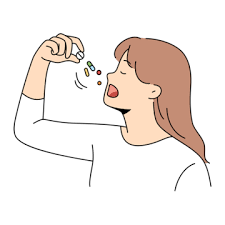 Individu pemakai obat
Jenis dan berat ringanya penyakit
Profil obat
Epidemi
Faktor lingkungan
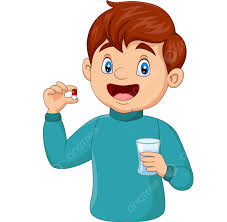 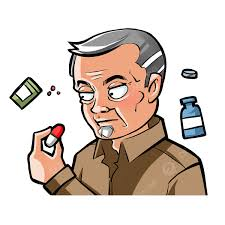 Faktor individu penderita meliputi
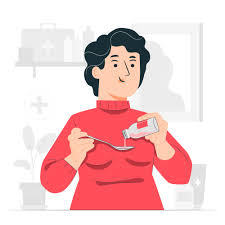 Umur
Berat badan
Jenis kelamin
Luas permukaan tubuh
Toleransi 
Habituasi
Adiksi 
Kondisi Penderita
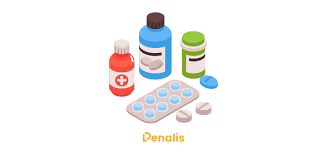 Macam – macam dosis
Dosis terapi adalah takaran obat yang diberikan dalam keadaan biasa dan dapat menyembuhkan penderita.
Dosis minimum adalah takaran obat terkecil yang diberikan yang masih dapat menyembuhkan dan tidak menimbulkan resistensi pada penderita.
Dosis maksimum adalah takaran obat terbesar yang diberikan, yang masih dapat menyembuhkan dan tidak menimbulkan keracunan pada penderita.
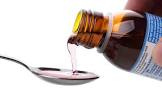 Dosis toksik adalah takaran obat dalam keadaan biasa yang dapat menyebabkan keracunan pada penderita.
Dosis letalis adalah takaran obat dalam keadaan biasa yang dapat menyebabkan keracunan pada penderita. Dosis letalis terdiri dari :
L.D 50 : takaran yang menyebabkan kematian pada 50% hewan percobaan.
L.D 100 : takaran yang menyebabkan kematian pada 100% hewan percobaan.
Perhitungan dosis
Pada perhitungan dosis ada beberapa faktor yang perlu diperhatikan, anatar lain :
Faktor penderita; meliputi umur, berat badan, jenis kelamin,luas permukaan tubuh, toleransi, habituasi, adiksi, sensitifitas serta kondisi penderita.
Faktor obat ; meliputi sifat fisika kimia obat, sifat farmakokinetik (ADME), dan jenis obat.
Faktor penyakit; meliputi sifat dan jenis penyakit serta kasus penyakit,
Rumus Perhitungan dosis Berdasarkan Umur
Rumus Young (untuk anak dibawah 8 tahun)



Rumus Fried
Rumus Perhitungan dosis Berdasarkan Umur
Rumus Dilling (untuk anak diatas 8 tahun)



Rumus Cowling
Rumus Perhitungan dosis Berdasarkan Umur
Rumus Gaubius : rumus ini berupa pecahan yang dikalikan dengan dosis dewasa. Aturanya sebagai berikut:
0-1 tahun = 1/12 x dosis dewasa
1-2 tahun = 1/8 x dosis dewasa
2-3 tahun = 1/6 x dosis dewasa
3-4 tahun = ¼ x dosis dewasa
4-7 tahun = 1/3 x dosis dewasa
7-14 tahun = ½ x dosis dewasa
14-20 tahun = 2/3 x dosis dewasa
Rumus bastedo
Rumus Perhitungan dosis Berdasarkan berat badan
Rumus Thremich-Fier (Jerman)


Rumus Black (Belanda)


Rumus Juncker & Glaubius (panduan umur dan berat badan)
	Dosis = % x dosis dewasa
Rumus Perhitungan dosis Berdasarkan LPT
Rumus dari kumpulan kuliah farmakologi UI


Rumus Catzel
Contoh Soal
R/Atropin Sulf. 0,5 mg
   Bellad. Extr   15 mg
   Lactosa q.s
   m.f.pulv.dtd.No.X
   S.t.dd.p.I
   Pro: Tn Hamid
DM  1 mg/3mg
DM  20mg/80 mg
Penyelesaian
Penyelesaian
Penyelesaian
Dosis maksimal gabungan
% dosis 1 kali : 
	50% + 75% = 125% (> 100 %)
% dosis 1 hari :
 	50% + 56,25% =106,25 (>100%) 
Jadi DOSIS MAKSIMAL gabungan melampaui 100%
Contoh Soal
R/Paracetamol  0,200 
    Coffein          0,050 
    CTM               0,002 
    Lactosa q.s
    m.f.pulv.dtd.No.X
    S.t.dd.p.I.a.c
   Pro: Andy (4 thn)
DM  1 mg/3mg
DM  20mg/80 mg
Penyelesaian
Penyelesaian
Penyelesaian
Hitung dosis pada resep berikut ini
R/ Asetosal    0,050
     Luminal    0,010
     Lactosa     q.s
     m.f.pulv.dtd.No.X
     S.t.dd.p.1
Pro : Naura (9 bln)
DM asetosal : 1 g/8 g
DM Luminal : 0,3g/0,6 g
Contoh Soal
Resep 1
R/ ampisillin 7,5  
     Efedrin Hcl 0,3  
     CTM     0,060  
     m f cap no: XV
     S t d d cap 1

Pro : Amanda (12 th)
Hitunglah dosis masing masing obat!
Buatlah copy resep jika obat ditebus  semua !
Buatlah etiketnya !
DOSIS MAKSIMUM
Chlorpheniramin maleat  -/40 mg
Aminophyllinum  500/1500 mg
Prednison  -/100 mg
Ephedrine HCL  50/150 mg
Ampicillinum  -/4000 mg
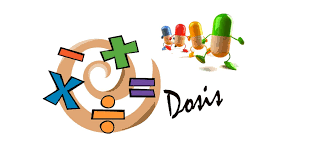 Contoh Soal
Cari DM nya!
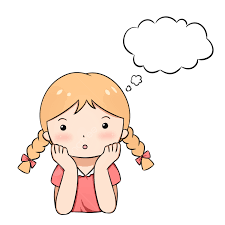 R/Paracetamol 125 mg
   Caffein 0,2 mg
m.f. elixir 60
 S.t.dd.cth 1
   Pro: Anto (10 thn)
“Ketika kita Meninggalkan tugas yang belum dikerjakan, dia akan bertemu dengan tugas lain yang juga ditinggalkan, mereka jatuh cinta, lalu menikah dan beranak pinak banyak sekali”
Prof Dai
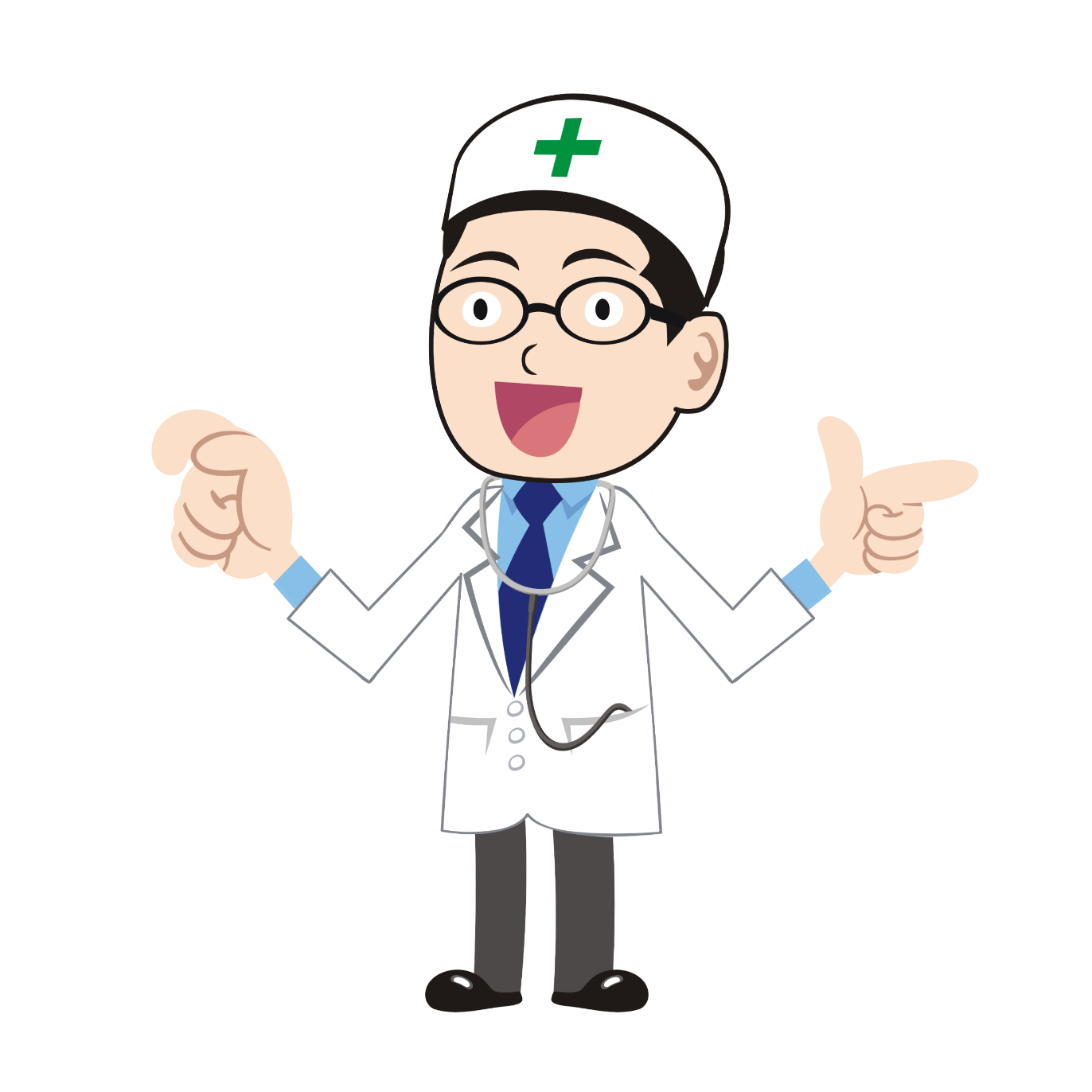 THANKS~